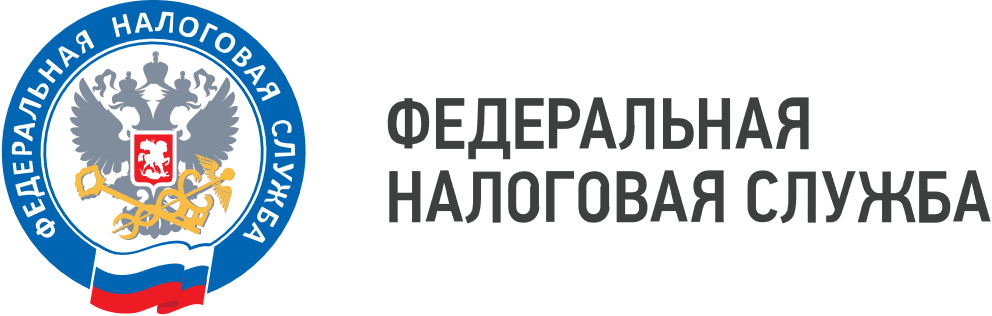 WWW.NALOG.GOV.RU
Как исчисляется сумма налога на земельные участки, приобретённые для жилищного строительства
Физические лица могут приобретать в собственность земельные участки как для индивидуального жилищного строительства (ИЖС), так и для строительства многоквартирных жилых домов.
Как будет исчисляться налог для таких земельных участков? Подробнее разберём в этой статье.
Начнем с земельных участков, предназначенных для ИЖС. По общему правилу налог на такие земельные участки рассчитывается на первые 10 лет с момента государственной регистрации прав на них с применением коэффициента — 1 (единица).
Например, участок для строительства дома был приобретен в 2020 году. С 2020 по 2030 год налог будет уплачиваться c коэффициентом — 1. Если в 2030 году жилой дом не будет зарегистрирован, то с 11-го года (то есть с 2031) налог будет рассчитываться уже с коэффициентом — 2, пока не будет зарегистрировано право на построенный дом.
Но что если разрешённое использование участка изменилось после его регистрации? Если, предположительно, участок изначально использовался под коммерческие цели (бизнес), а затем был переведён в категорию ИЖС, то первые 10 лет налог будет рассчитываться с коэффициентом — 2. Это произойдет с месяца, когда изменения были внесены в Единый государственный реестр недвижимости (ЕГРН). Если участок был приобретен в 2019 году, который ранее использовался как магазин, а в 2021 году было изменено его назначение на жилое строение, то с 2021 по 2031 годы (в течение 10 лет) налог будет рассчитываться с коэффициентом — 2.
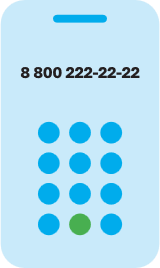 8 (800) 222-22-22
Бесплатный многоканальный телефон контакт-центра ФНС России
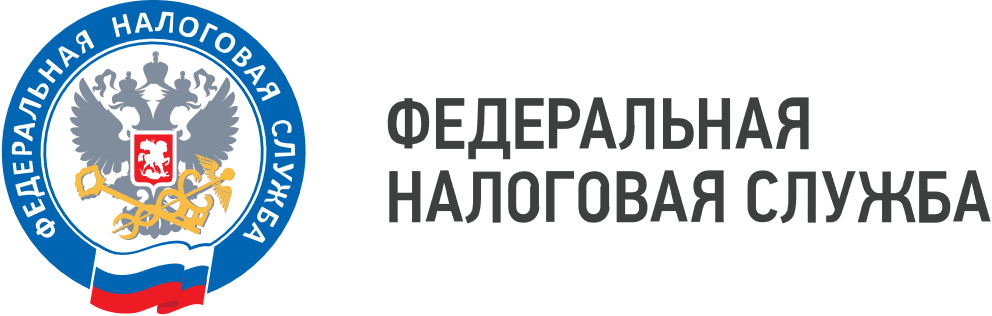 WWW.NALOG.GOV.RU
Теперь рассмотрим земельные участки, предназначенные для жилищного строительства (за исключением ИЖС и жилищного строительства, которое осуществляется на основании договора о комплексном развитии территории). В этом случае налог рассчитывается с коэффициентом - 2 в течение первых трех лет с момента регистрации прав на данные земельные участки и до регистрации прав на построенный жилой дом. Например, гражданин приобрел земельный участок в 2022 году для строительства многоквартирного дома. В первые три года (2022—2025) он будет платить налог с коэффициентом — 2. Если же к 2025 году дом не будет зарегистрирован, с 2026 года налог будет рассчитан с коэффициентом — 4. И этот коэффициент (4) при расчёте налога будет применяться до тех пор, пока объект не будет зарегистрирован.
Если же дом успели зарегистрировать до истечения 3 лет, то налог за этот период пересчитывается с коэффициентом — 1, а разница будет считаться переплатой в том случае, если налог уже был уплачен.
Более подробную информацию обо всех нюансах расчета налога на земельные участки, предназначенные для жилищного строительства, можно найти в статье 396 Налогового кодекса Российской Федерации.
https://www.nalog.gov.ru/rn25/news/activities_fts/16258358/
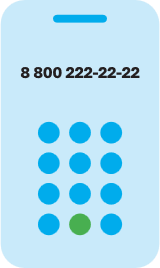 8 (800) 222-22-22
Бесплатный многоканальный телефон контакт-центра ФНС России